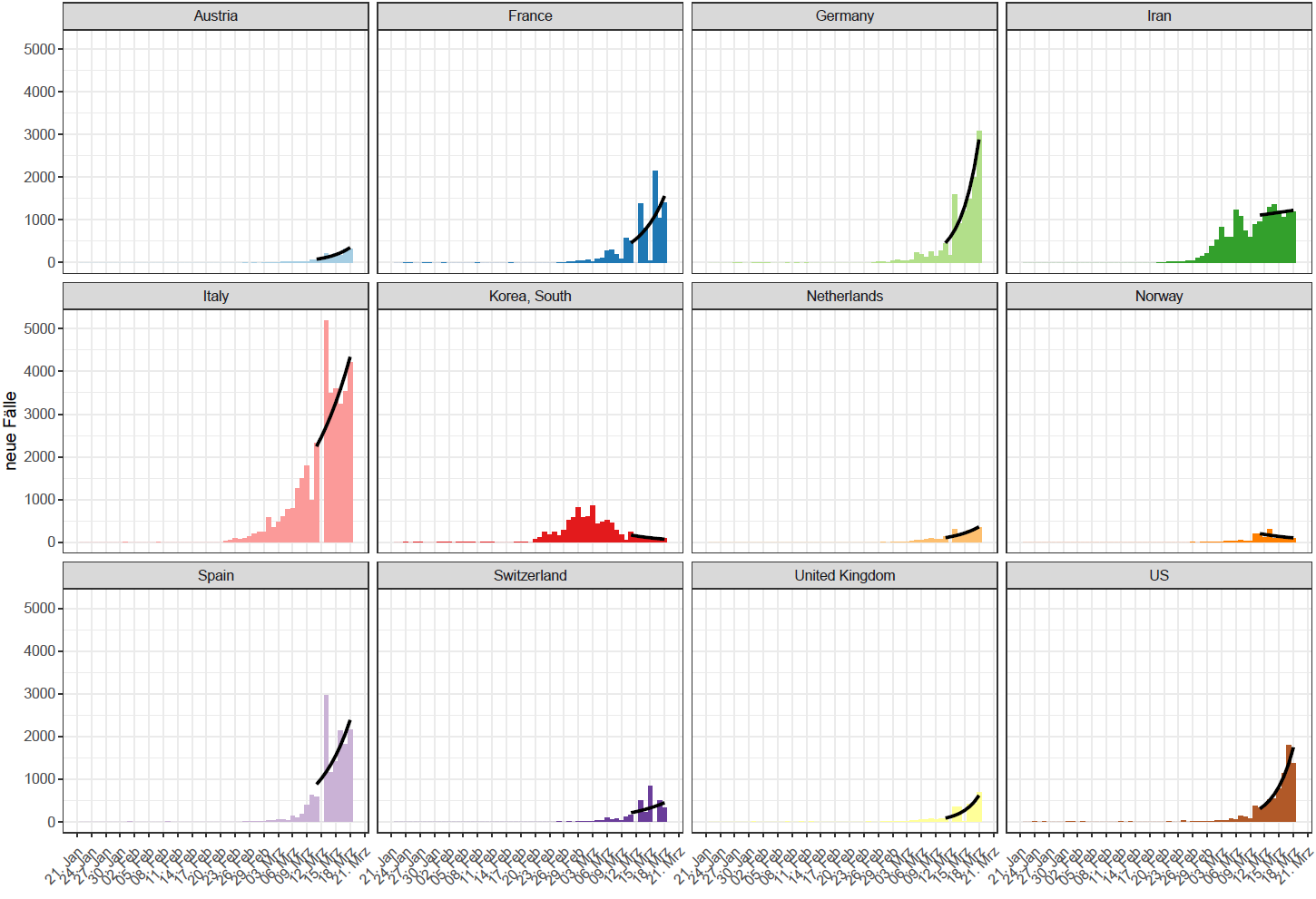 Stand: 18.03.2020
COVID-19/ Frankreich
9.134 (+1.404) Fälle, 244 (+69) Todesfälle (Fall-Verstorbenen-Anteil: 2,7%) (Datenstand 18.03.2020, 14:00)

Insgesamt Inzidenz 13,5 / 100.000 Ew.
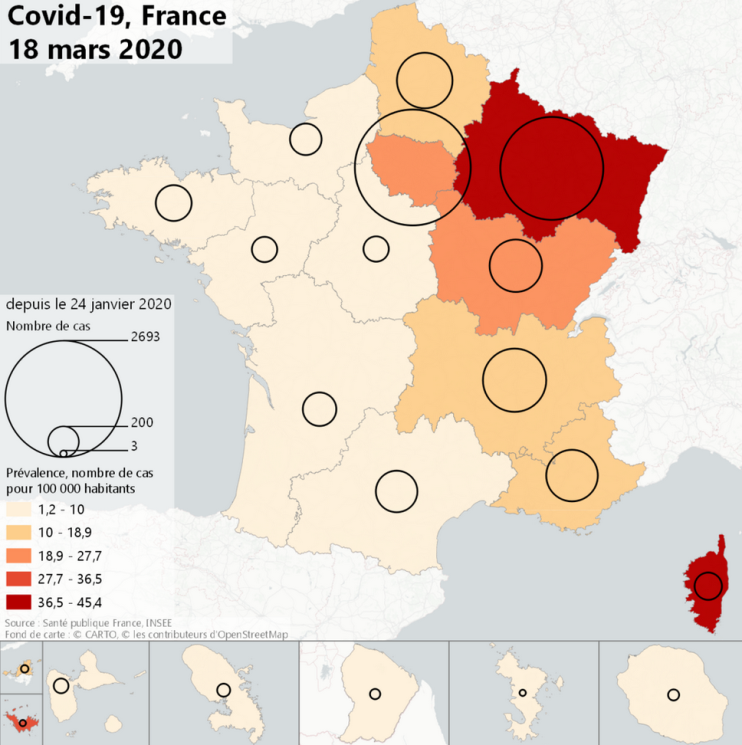 Die besonders betroffenen Gebiete: 








Untererfassung der Fälle, da nur selektiert getestet wird (akute Symptome)!
Ausgangssperre seit dem 17.03.2020
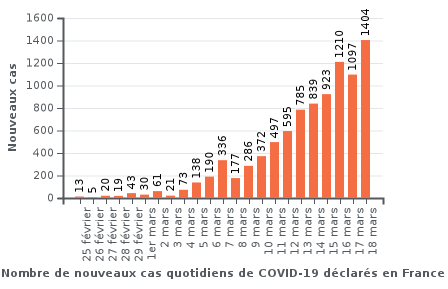 [Speaker Notes: ARS Grand Est: https://www.grand-est.ars.sante.fr/coronavirus-covid-19-en-grand-est-point-de-situation-1
Santé publique france: https://www.santepubliquefrance.fr/maladies-et-traumatismes/maladies-et-infections-respiratoires/infection-a-coronavirus/articles/infection-au-nouveau-coronavirus-sars-cov-2-covid-19-france-et-monde
https://www.gouvernement.fr/info-coronavirus
https://www.occitanie.ars.sante.fr/28-nouveaux-cas-de-coronavirus-en-occitanie
https://www.auvergne-rhone-alpes.ars.sante.fr/covid-19-point-de-situation-mercredi-11-mars-15-h
https://www.hauts-de-france.ars.sante.fr/coronavirus-covid-19-point-de-situation-dans-les-hauts-de-france

In der Region Auvergne-Rhone-Alpes haben viele Fälle einen epidemiologischen Zusammenhang mit dem Geschehen in Haut-Rhin

Bevölkerung: Frankreich: 67.000.000
Ile de France: 12.278.000
Grand Est: 5.512.000
Hauts de France: 5.963.000
Auvergne Rhone Alpes: 8.032.000
Bourgogne Franche Comté: 2.700.000
Corse: 344.700
PACA: 5.055.700]
COVID-19/ Schweiz
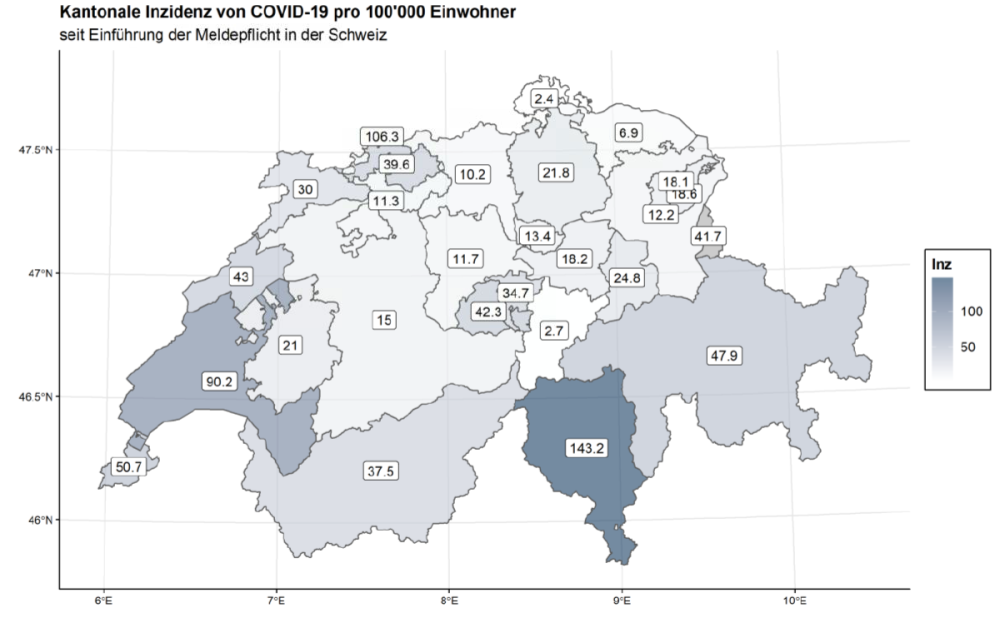 3.028 (+378) positive getestete Personen
21 (+2) Todesfälle (0,7 %)
35 Fälle pro 100.000 Ew.
Alle Kantone betroffen.
Die besonders betroffenen Gebiete: 







Der Kanton Tessin hat am 11. März 2020 den Notstand ausgerufen.
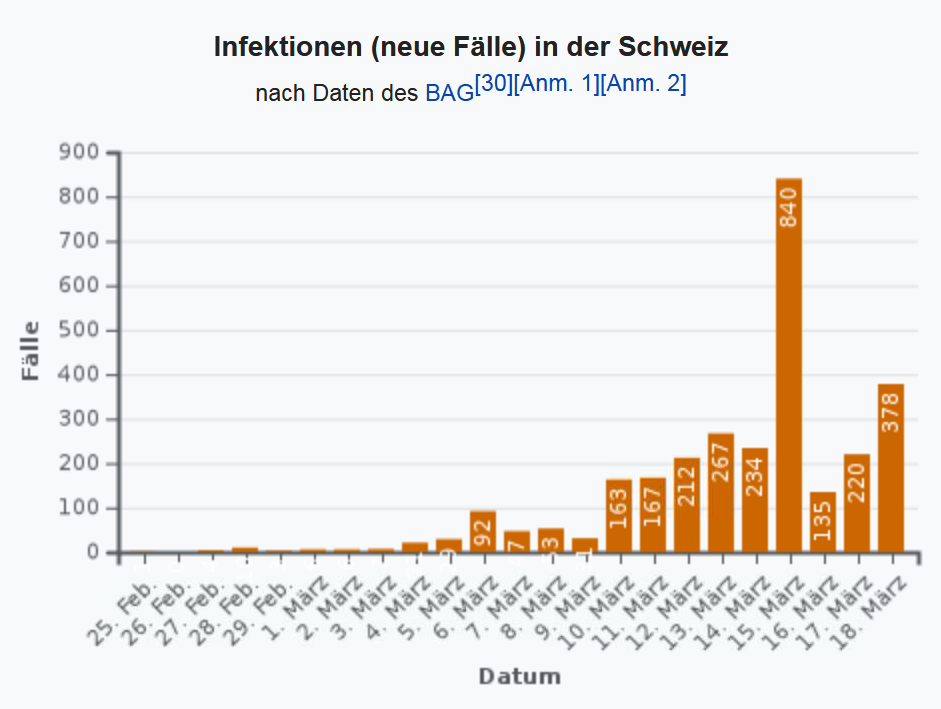 https://www.bag.admin.ch/bag/de/home/krankheiten/ausbrueche-epidemien-pandemien/aktuelle-ausbrueche-epidemien/novel-cov/situation-schweiz-und-international.html#-1934206868
https://de.wikipedia.org/wiki/COVID-19-F%C3%A4lle_in_der_Schweiz_und_Liechtenstein
[Speaker Notes: https://www.bag.admin.ch/bag/de/home/krankheiten/ausbrueche-epidemien-pandemien/aktuelle-ausbrueche-epidemien/novel-cov/situation-schweiz-und-international.html#-1934206868

https://de.wikipedia.org/wiki/COVID-19-F%C3%A4lle_in_der_Schweiz_und_Liechtenstein

Schweiz: 8.583.177]
COVID-19/ Ägypten
Insgesamt 210 (+14) Fälle, 6 Todesfälle (2,9%)
172 Fälle Ägyptische Staatsangehörige
8 Fälle mit Reiseanamnese in Saudi-Arabien (Pilgerfahrt)
Zwei Clusters: Hapi 5 Nile Kreuzfahrt & Asara-Kreuzfahrt 

Importierte Fälle aus Ägypten
47 Fälle in USA
11 Fälle in Kanada
11 Fälle in Frankreich
9 Fälle in Hong Kong
2 Fälle in Japan
2 Fälle in Tunisia
1 Fall in Taiwan 
1 Fall in Saudi Arabien
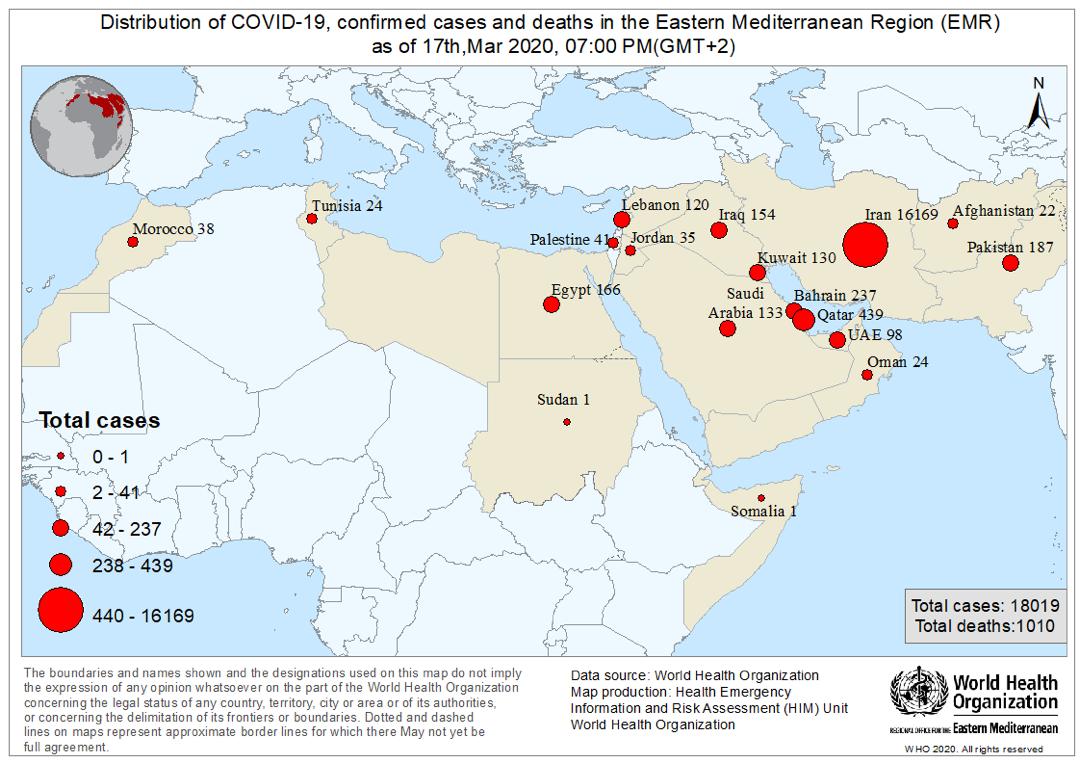 [Speaker Notes: https://en.wikipedia.org/wiki/2020_coronavirus_pandemic_in_Egypt]
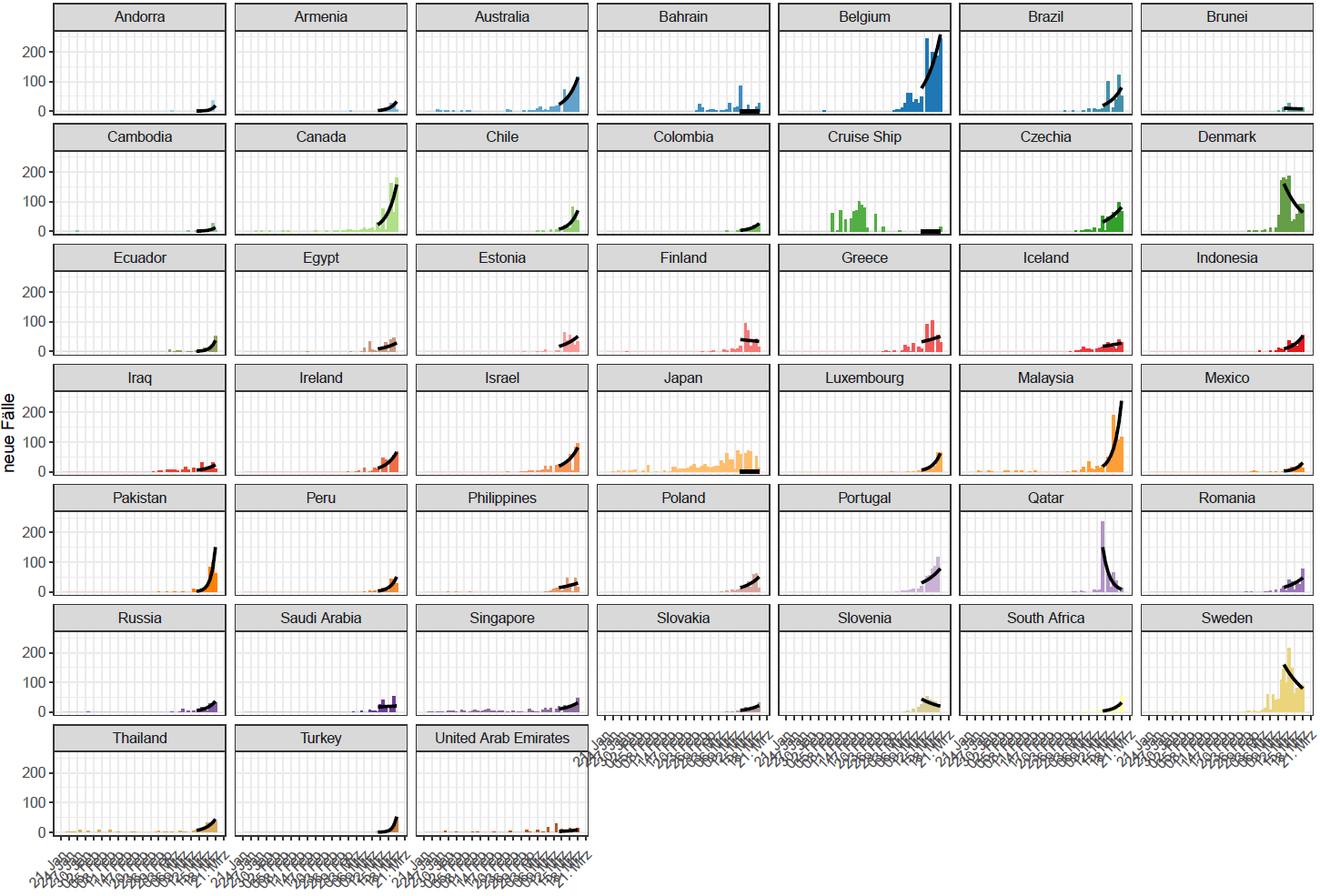 Stand: 18.03.2020
[Speaker Notes: Länder außerhalb China (minus Deutschland) mit >50 und <250 Fällen]